Презентація на тему:
“Технологія пошиття швейного виробу “
                                                Виконали :                                               учениці 9класу
                                               МЗОШ №26                                              Гринько Анна
                                              Хриштакян Карина
Зміст :
1.Основні етапи виготовлення швейних виробів 2. Матеріали для виготовлення одягу 2.1 Основні матеріали для виготовлення одягу 2.2 Матеріали для виготовлення деталей одягу 3. Способи з'єднання деталей одягу 4. Волого-теплова обробка швейних виробів 5. Дефекти при виготовленні одягу Висновок
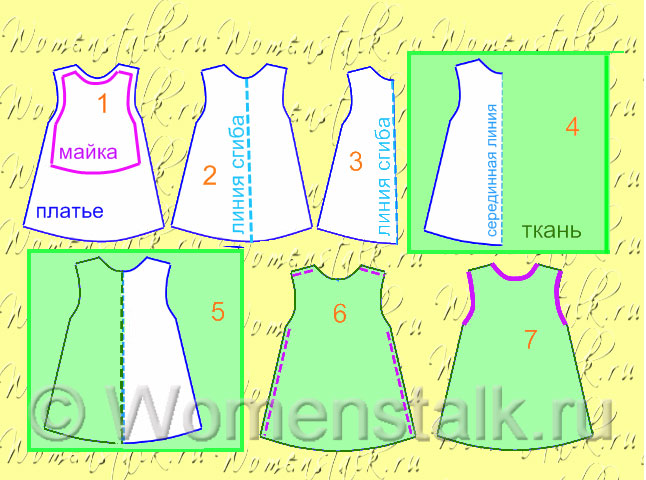 Матеріали для виготовлення одягу
Всі матеріали, використовувані для виготовлення одягу, класифікуютьсязаознакою призначення. Відповідно до цієї класифікації всі матеріали розподіляють за такими групами: основні (покривні матеріали), або матеріали верху; підкладкові; прокладочні; теплозахисні; матеріали для з'єднання деталей одягу (швейні нитки, клеї); оздоблювальні матеріали; фурнітура для одягу (гудзики, кнопки, пряжки, застібки-блискавки та ін)
Найчастіше одяг буває тканинний , синтетичний  та вовняний.
Матеріали для з'єднання деталей одягу: нитки, клейові з'єднання
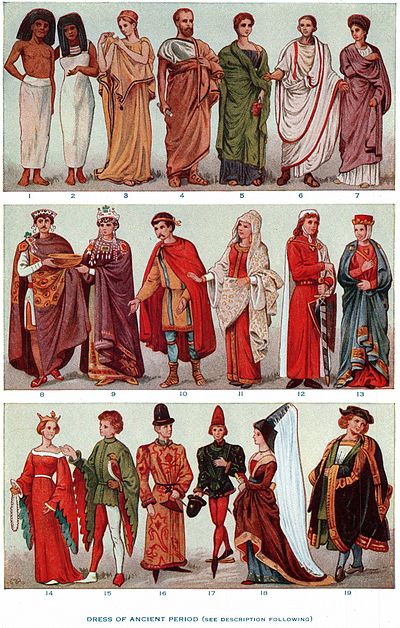 Історія  розвитку моди та одягу
Способи з'єднання деталей одягу
Деталі одягу з'єднують різними способами: нитковим, клейовими, зварних, клепаних. Застосування того або іншого з'єднання в кожному конкретному випадку залежить від вимог, що пред'являються до нього, виду з'єднуються матеріалів, а також від потужності і можливостей обладнання.
.
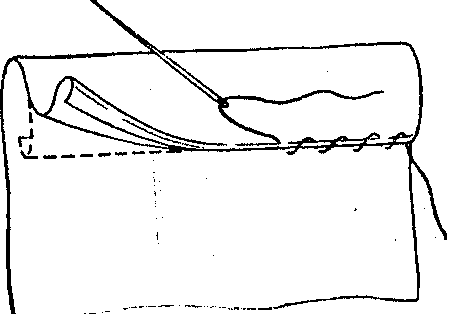 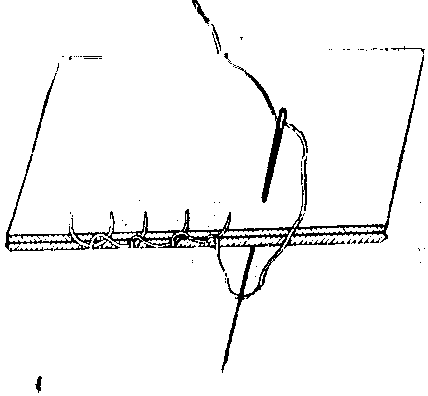 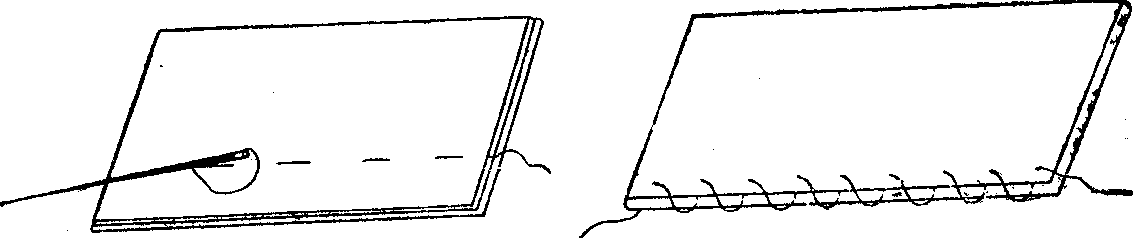 Потайний шов
Петельний  шов
Сметочный шов
Обметувальний шов
Волого-теплова обробка швейних виробів
Для волого-теплової обробки використовують різні устаткування і пристрої: прасувальні дошки, колодки, столи, праски, преси, пароповітряні манекени.
Процеси волого-теплової обробки різні. Різне і призначення їх.
Пропрасування ,розпрасування,припрасування,спрасування ,запрасування ,відпарювання ,відтягування.
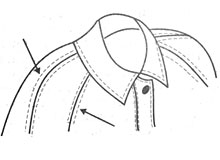 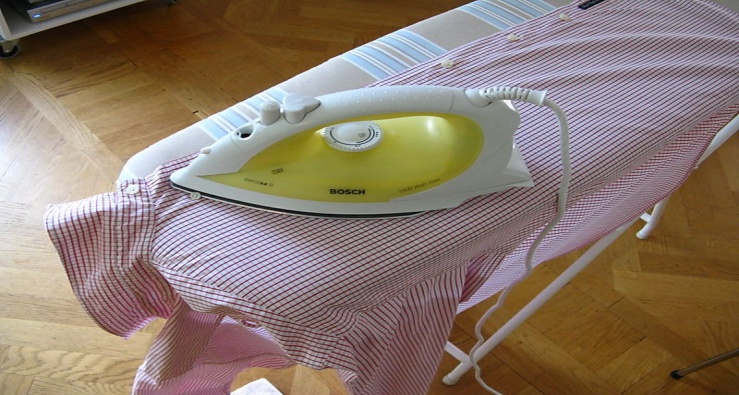 запрасування
розпрасування
Дефекти при виготовленні одягу
Всі дефекти при виготовленні одягу можна розділити на наступні групи: загальні дефекти та дефекти посадки виробу на фігурі, дефекти з'єднань (швів, строчок і стібків), дефектів волого-теплової обробки і заключних операцій.
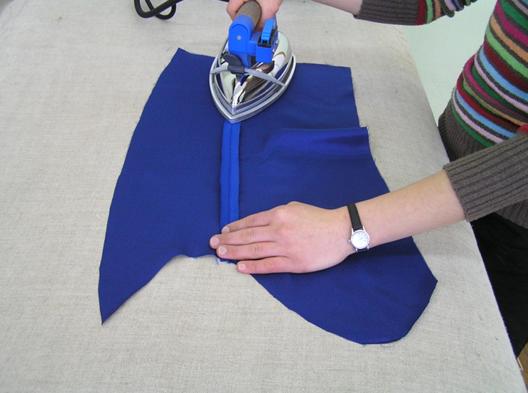 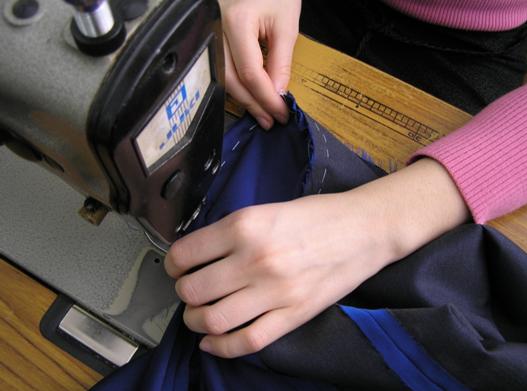 Висновок
Вплив моди відчувається всюди - в архітектурі нових будівель, у предметах нашого побуту, в одязі космонавтів та ін .Мода - це те, що в певний час користується найбільшою популярністю і визнанням більшості, і одяг стає модною тоді, коли вона прийнята мільйонамии людей. Людині властиво прагнення до оновлення, до зміни. І також, як змінюється навколишній нас світ, змінюється і форма одягу. Мода завжди йде в ногу зі століттям. У наш час бурхливий розвиток промисловості дає нам нові тканини і матеріали, а прискорений темп життя вимагає зручного одягу.